Оценка рынка
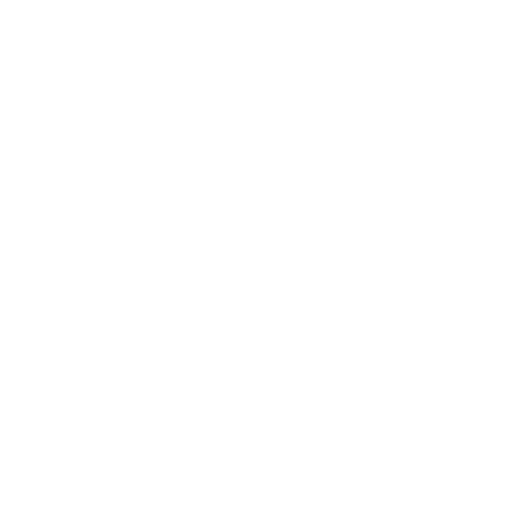 На сегодняшний день в России на стадии планирования и строительства находится более 20 стадионов общей вместимостью более чем 650 тысяч мест, основное строительство сконцентрировано в Москве, Санкт-Петербурге и Сочи. Прирост рынка составит 0.33% Считаю этот рынок стабильным
Анализ конкурентов
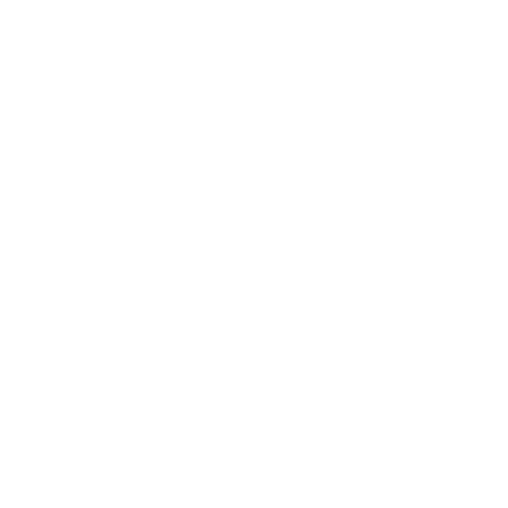